Vnímání (perception)
základní předpoklad života je poznávání, abychom mohli poznávat musíme VNÍMAT
východisko vnímání?
senzorické procesy
vnímání je základní poznávací psychický proces, při kterém prostřednictvím smyslových orgánů dochází k vytváření obrazu vnitřní i vnější skutečnosti. (Denglerová, 2009)
Podstatou percepce je odhalování smysluplných celků  v chaotických senzorických informacích, které probíhá v lidské mysli. (Plháková, 2003)
Smyslové vnímání
zrak
čich
chuť
hmat
sluch
Vjem
výsledek vnímání je vjem – celkové psychické obrazy objektů existující mimo naši mysl a působící na naše smysly
vjemem myslíme celistvost objektu
jak byste popsali jablko?
jablko má různé vlastnosti - barva, tuhost, tvar, vůně, teplota, chuť, povrch
vjem se skládá z počitků
čití – poznávací proces, jehož výsledkem je počitek = zahrnuje pouze jednu vlastnost objektu
Senzorická deprivace
Vnímání je důležitá biologická potřeba, kdy cílem je příjem informací z vnějšího světa. 
Umožňuje adaptaci organismu.
Co kdybychom u jedince omezili veškerý senzorický příjem?
Vnímání
podle smyslu se vjemy (i počitky) rozdělují na zrakové, sluchové, chuťové, hmatové a čichové
každý jedinec má citlivost nastavenou jinak (např. zvuk motoru) a je dána kulturním a sociálním prostředím
podprahové vjemy, syndrom fantomového údu
poruchy vnímání (zrak je nepoškozen): prosopagnózie (neroznání tváří), vizuální agnózie (neschopnost a nedovednost zrakem poznat a pojmenovat předměty, obličeje, objekty)
Teorie vnímání
existují 2 teorie:

Konstruktivní percepce
vnímání je ovlivněno jak senzorickými informacemi, tak dřívějšími zkušenostmi (učením) a dalšími kognitivními procesy, např. myšlením. 
vnímání = aktivní proces, kde senzorická informace vstupuje do interakce s osobními hypotézami, očekáváními, poznatky z paměti…
vjem tak nemusí být přesným odrazem reality
vliv očekávání, emocí, motivace na percepci
G. Berkeley, H. Helmholtz, I. Rock
Přímá percepce
většina informací, které potřebujeme pro přesné vnímání, je součástí podnětů a je pro naše smysly přímo dostupná
např. údaje o vzdálenosti čerpáme z tzv. gradientu – postupné změny velikosti objektů ve vizuální scenérii (vzdálené elementy jsou blíže u sebe při pohledu z blízka)
J. Gibson
Organizace percepčního pole
poč. 20. století gestaltisté (gestalt = tvar) tvrdili, že člověk má tendenci seskupovat vnímané podněty do určitých celků, tvarů
sestavili tvarové zákony, které se vyskytují u všech smyslů, ale nejlépe je popíšeme zrakovým vnímáním
Zákony organizace percepčního pole
základní vlastnost vnímání je centrace – zaměřujeme se na určitou část ve zrakovém poli, které říkáme figura to ostatní je pro nás pozadí a vidíme jej mlhavě a nevýrazně
socha na náměstí, sólo houslí v orchestru
poprvé tento vztah figury a pozadí popsal Edgar Rubin
reverzibilní figury – mění se zde pravidelně pozadí a figura
[Speaker Notes: vjemy jsou v naší mysli různě organizovány a zpracovány]
Reverzibilní figury
Kde v praxi nebo v přírodě se pracuje s figurou a pozadím?
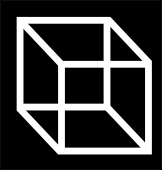 Tvarové zákony
při vyčleňování figury z pozadí se prosazují tzv. tvarové zákony (Wertheimer, 1912):
zákon pregnantnosti (přesnosti) – zákon dobrého tvaru
Neukončené a nedokonalé vnímáme jako dokonalé struktury
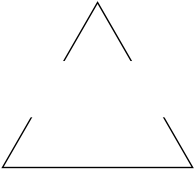 zákon proximity (blízkosti)
prvky, které se nacházejí blízko u sebe vnímáme jako celek
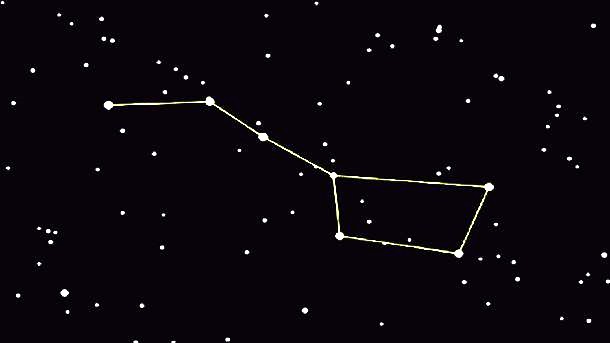 zákon kontinuity (návaznosti) – zákon dobré křivky
máme tendenci organizovat podněty do souvislých linií, při protínajících se nebo přerušovaných obrysů
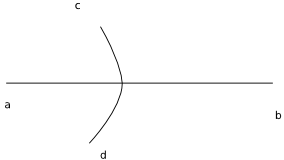 subjektivní kontura – mysl je schopna doplnit obrysy, které zde ve skutečnosti nejsou
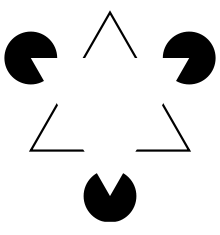 zákon podobnosti 
máme tendenci přiřazovat k sobě podobné objekty a vnímat je jako celky
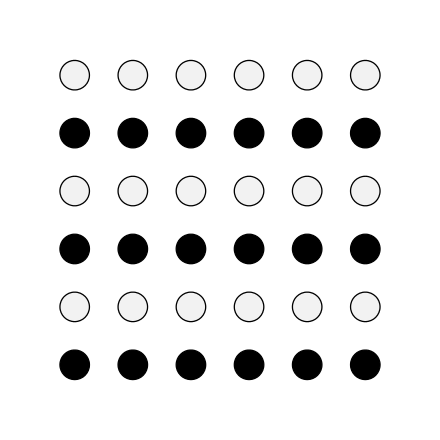 [Speaker Notes: vnímáme jako řádky ne jako sloupce]
zákon společného osudu
vnímáme jako figuru podněty, které se současně mění či pohybují ve stejném směru
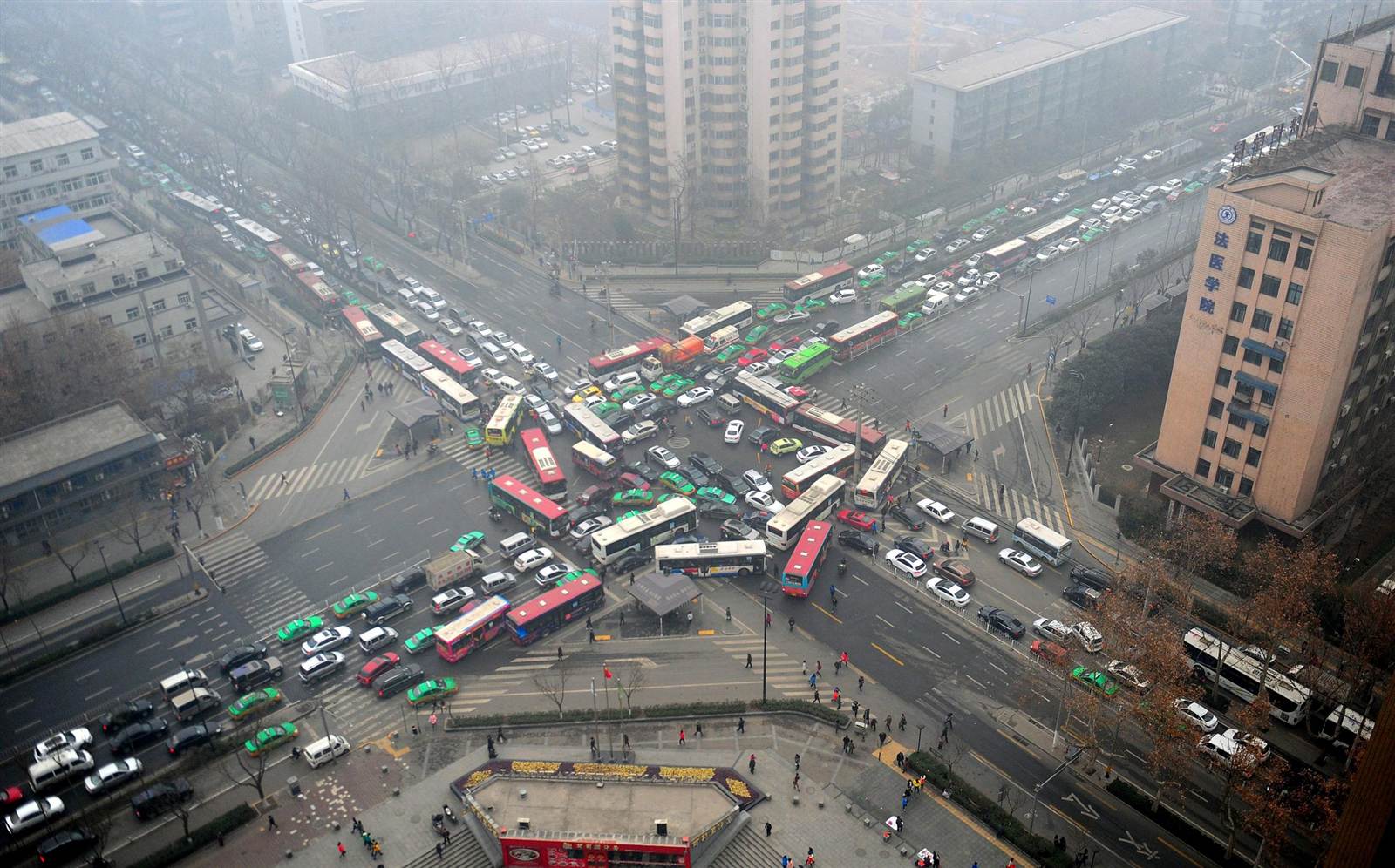 zákon uzavřenosti
vnímáme jako celek to, co je ohraničeno uzavřenými konturami
[ ] [ ] [ ]
Prostorové vidění
Svět dopadá jako obraz na naši sítnici, která je dvojrozměrná. Mozek ale zpracovává  pouze nervové impulsy. Ty obsahují informace (vodítka), které nám pomáhají vnímat vzdálenost, tedy třetí rozměr.
Monokulární vodítka
Binokulární vodítka
Monokulární vodítka
mohou být zprostředkován pouze jedním okem
říká se jim také malířská vodítka, protože se používají k vytvoření iluze trojrozměrného prostoru
Interpozice  - překrývání objektů v percepčním poli, blízké objekty brání ve výhledu vzdálenějším
Lineární perspektiva – přibližování dvou rovnoběžných linií ve větší vzdálenosti – železniční koleje
Atmosférická perspektiva – vzdálené objekty vidíme méně jasně, kvůli částečkám smogu, prachu v ovzduší
Relativní velikost – menší objekt vnímáme jako vzdálenější
Relativní výška – objekt, který je výše vnímáme jako vzdálenější
Gradient, spád struktury – vnímání členitosti povrchu, řidiče se orientuje podle rychle se blížící závoře
Pohybová paralaxa – bližší předměty se pohybují rychleji než ty vzdálené
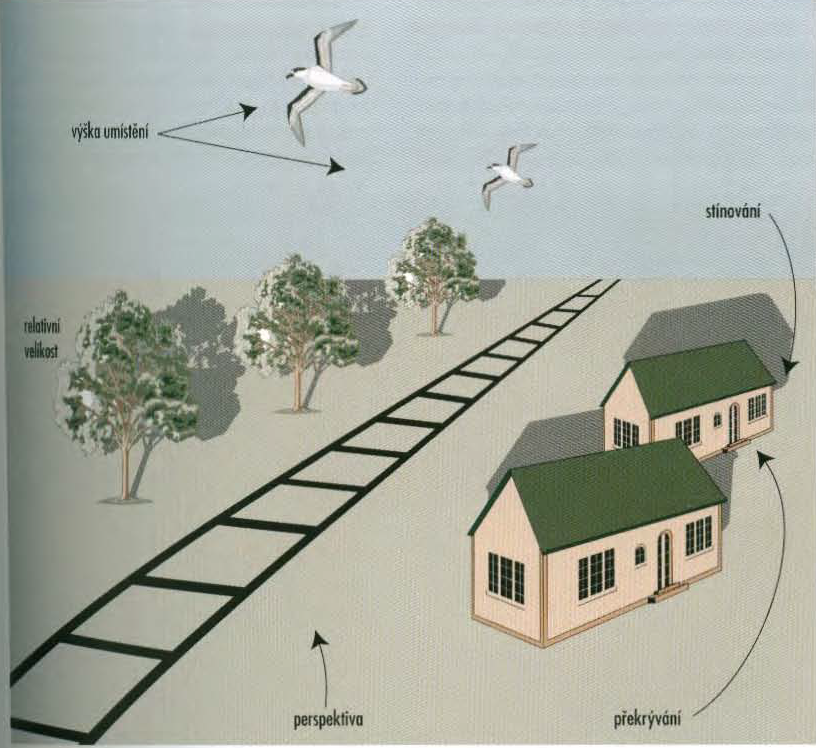 Binokulární vodítka
získáváme je pomocí obou očí
Binokulární divergence – díváme-li se na blízký předmět naše oči se stáčejí víc, než u objektu vzdálenějšího
Binokulární disparita – schopnost prostorového vidění, každé oko snímá obraz z jiného úhlu, proto máme pocit vidění hloubky
Percepční iluze
Zkreslené vjemy, jsou výsledkem vnitřních nervových a psychických procesů. Vznikají zcela bezděčně a nezávisle na naší vůli.
optické klamy – vznikají díky nedokonalosti oka
Muller-Lyerova iluze



Heringova figura
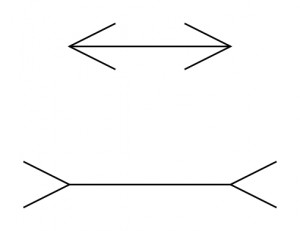 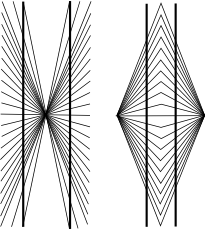 Optické klamy
http://www.michaelbach.de/ot/